To form a clinical center of excellence after cardiac arrest.
Paulien H. Goossens, MD, PhD
Rehabilitation specialist
Merem, The Netherlands
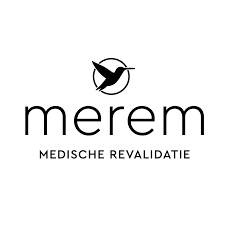 Who is my audience?
Cardiologist or intensivist
Neurologist
Rehabilitation doctor
Paramedic
Nurse
Other
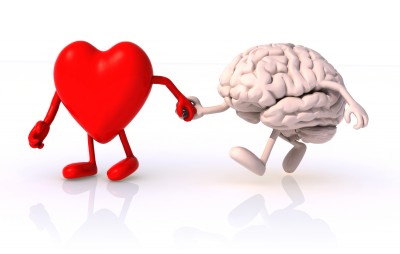 Wich barrier is most important?
1. Logistic problems

2. No formal cooperation between cardiac and cognitive rehabilitation

3. Too few patients

4. Limited knowledge on cognitive problems by cardiac team

5. Increased administrative load

6. Financial barrier
Barriers
Logistic problems (44%)

No formal cooperation between cardiac and cognitive rehabilitation (36%)

Too few patients (36%)

Limited knowledge on cognitive problems (31%)

Fear of increased administrative load (21%)

Financial barriers (3%)
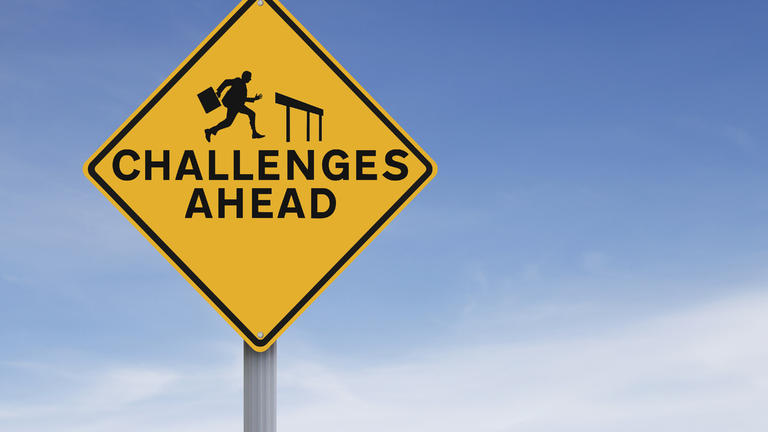 Neth Heart J 2018 Boyce et al. Attention needed for cognitive problems in patients after out-of-hospital cardiac arrest: an inventory about daily rehabilitation care.
Transfer of patients
Cognitive rehab
Screening emotions
Care for spouses
Screening cognition
Center of excellence
Cardiac rehab
Neuro
psychology
information
monitor
Formal agreements
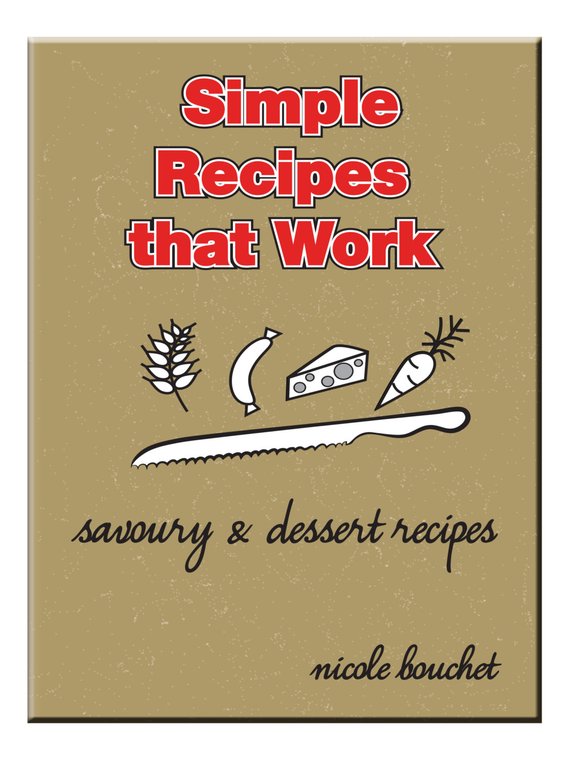 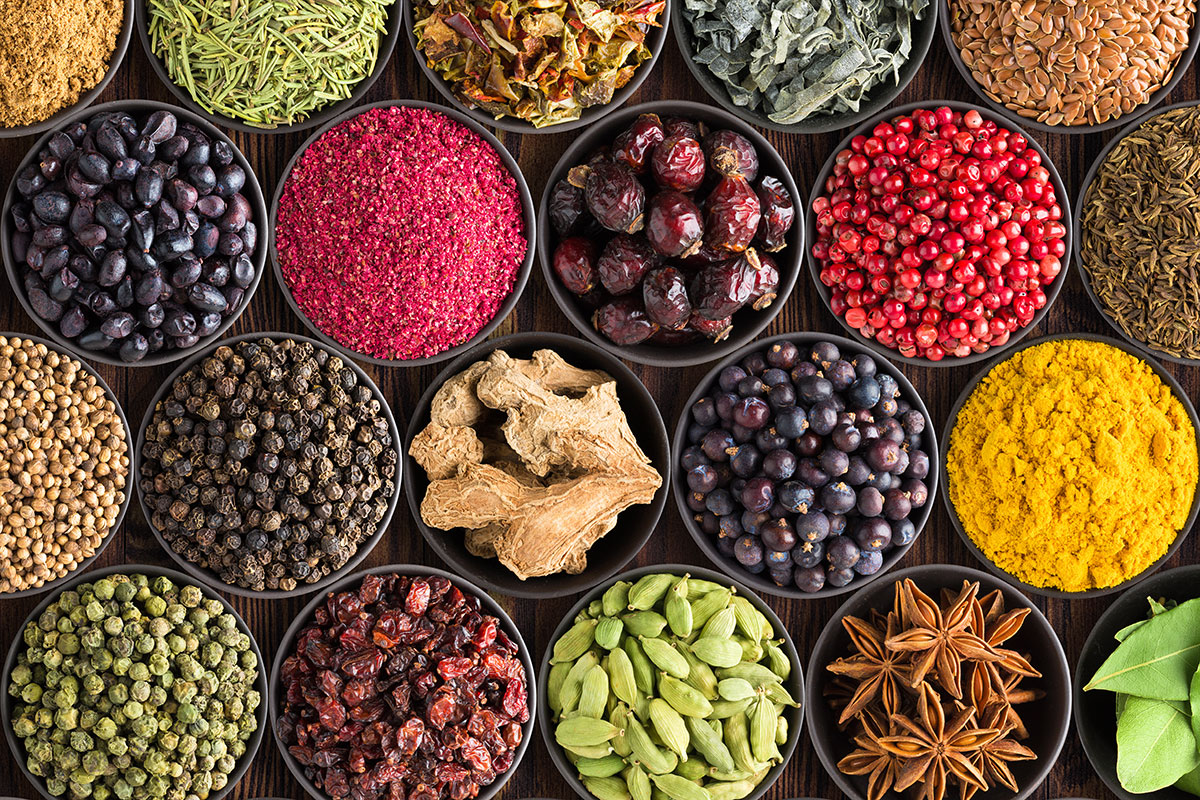 Donabedian’s model
patient
features
process
outcomes
structures
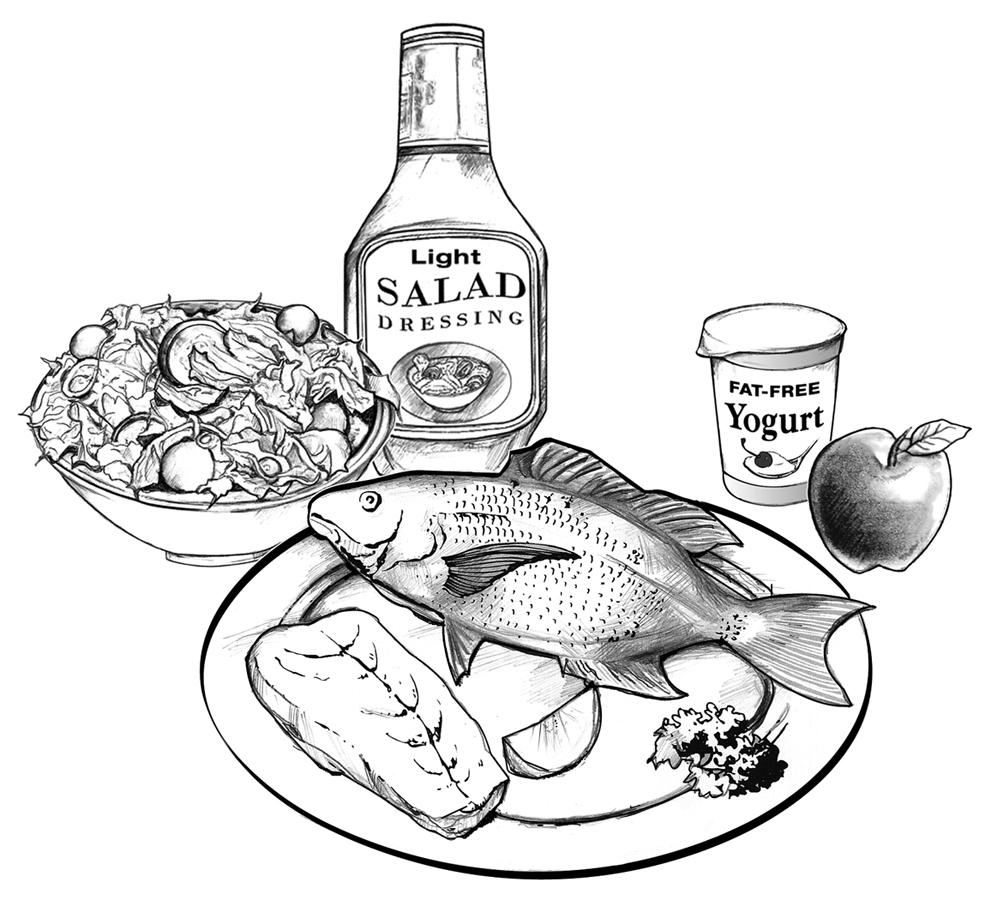 Topic covered? 


Ideal situation?


Improvements needed?
Patients
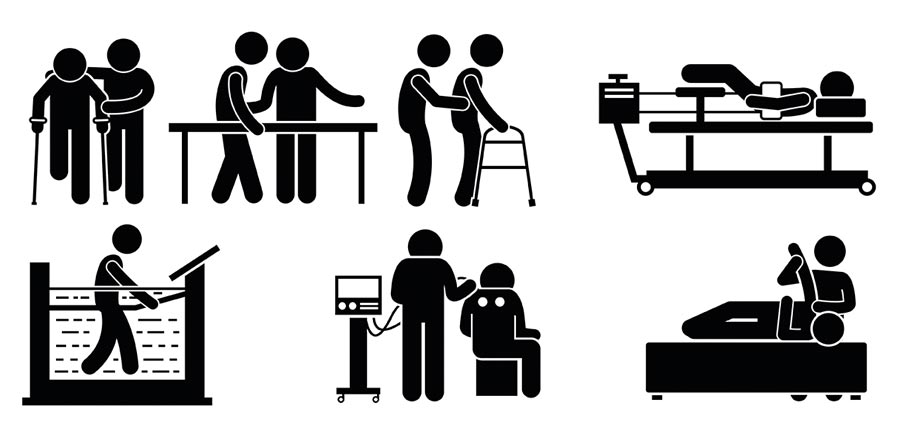 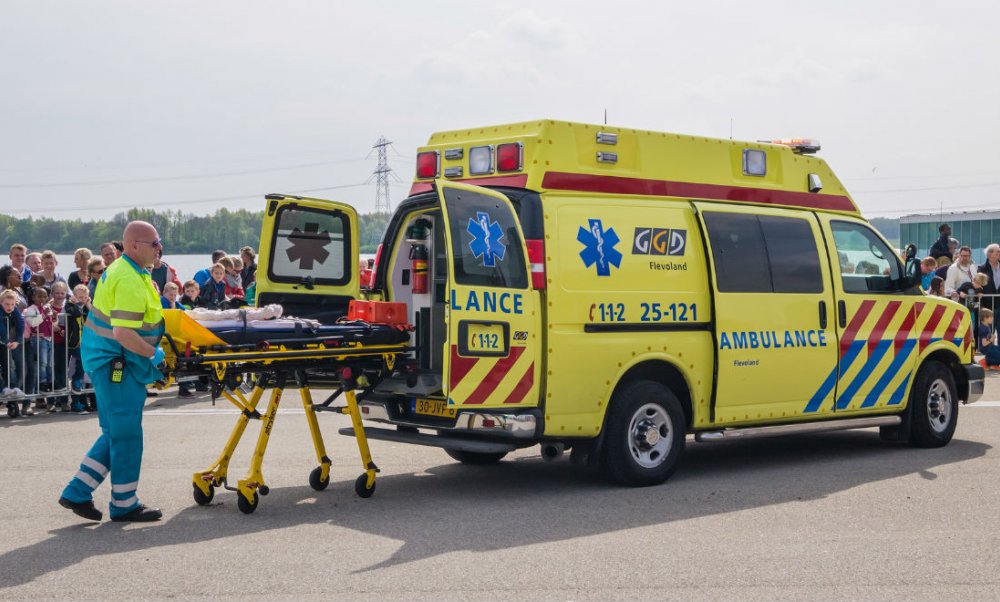 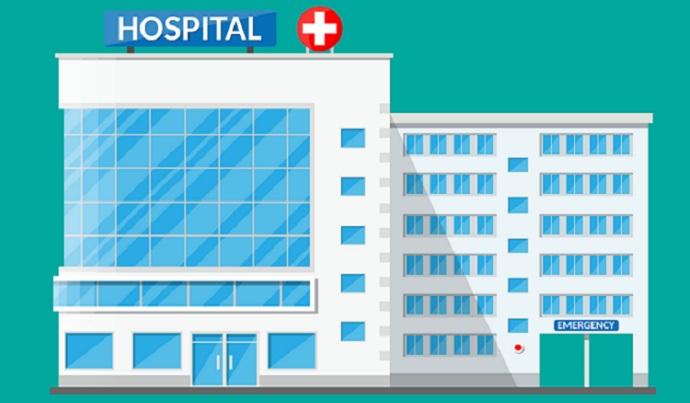 Ann Rehabil Med 2014 Kim Cardiac rehabilitation after acute myocardial infarction resuscitated from cardiac arrest.
Do you have a formal cooperation?
1. 	yes, between the ambulance service, hospital , cardiac and 	cognitive rehabilitation service.
2. 	yes, between the hospital , cardiac and cognitive rehabilitation 	service.
3. 	yes, between the hospital and cognitive rehabilitation service.
4. 	yes, between the hospital and cardiac rehabilitation service.
5. 	No we don’t
Cardiac rehabilitation
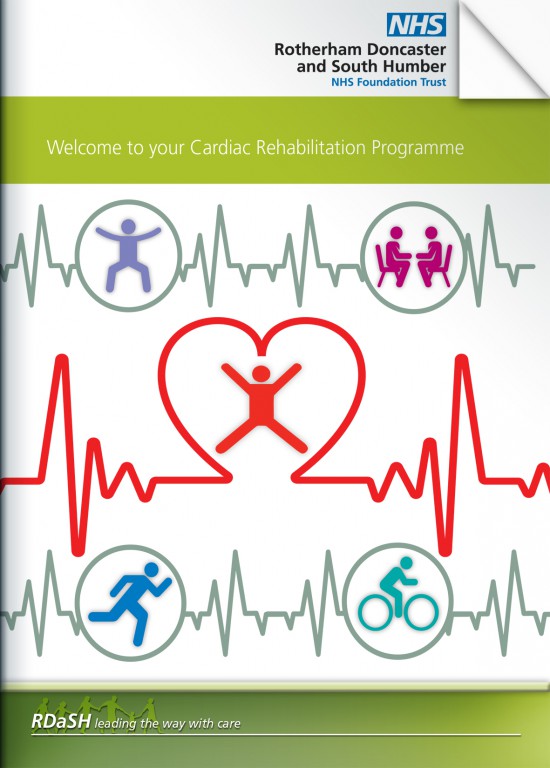 Goal: resume participation
 Physical condition 
 Stress management
 Sexual participation 
 Social support
 Life style (smoking, diet, etc)
 Return to work
Guidelines European Society of Cardiology 2017
Cardiac rehabilitation
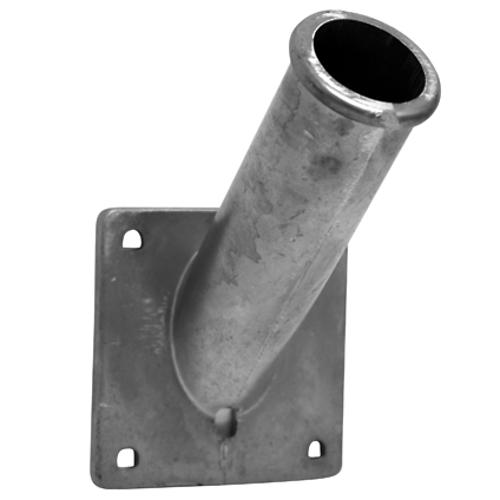 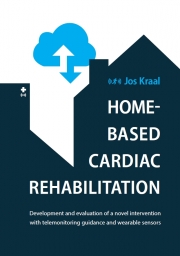 Heart 2019 Maddison Effects and costs of real-time cardiac telerehabilitation: randomised controlled noninferiority trial.
Multiple consequences after cardiac arrest
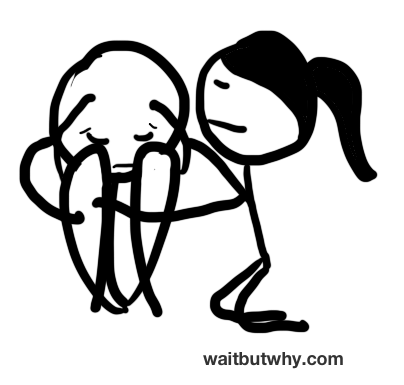 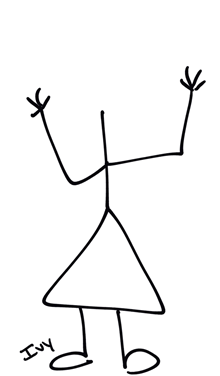 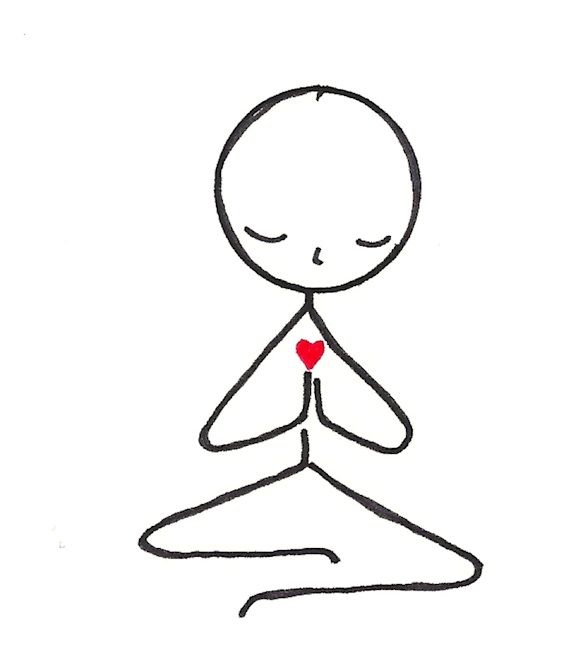 Cardiac rehabilitation
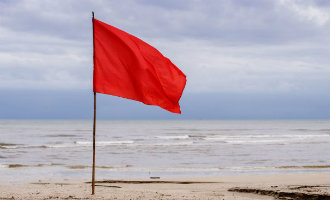 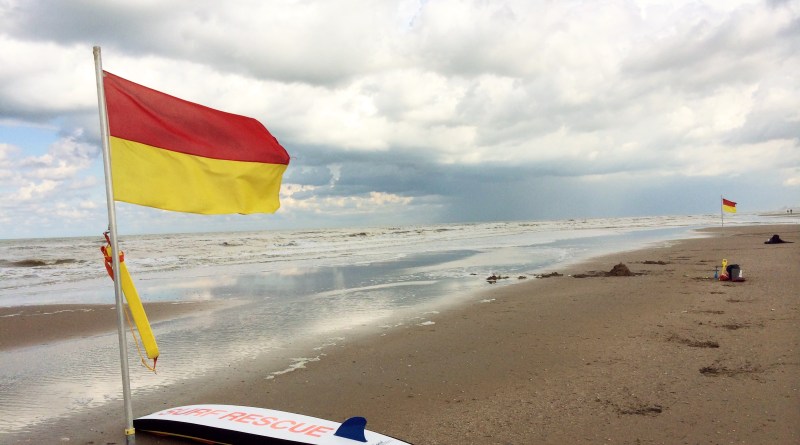 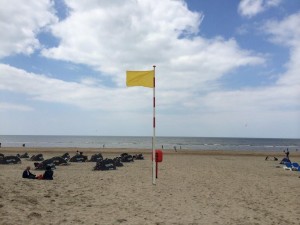 Most OHCA survivors need complex cardiac rehabilitation
Provide information
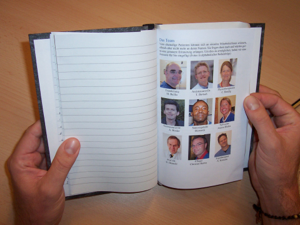 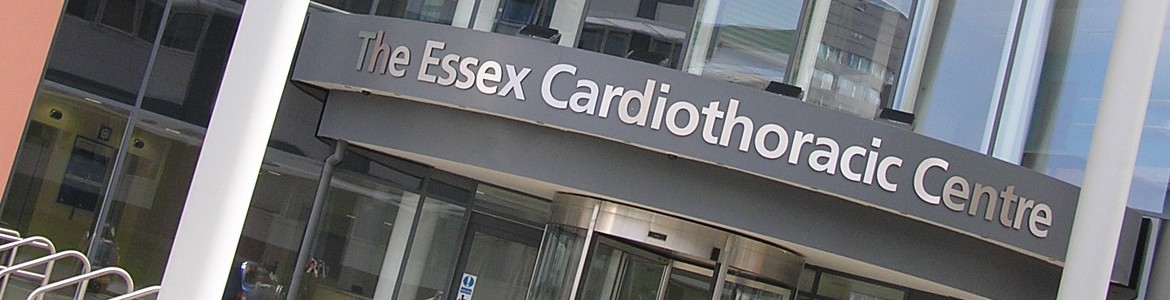 http://www.lifeaftercardiacarrest.com/
BMC Health Serv Res. 2014 Moulaert  ‘Stand still …, and move on’ , an early neurologically-focused follow-up for cardiac arrest survivors and their caregivers: a process evaluation
Screening: cognition
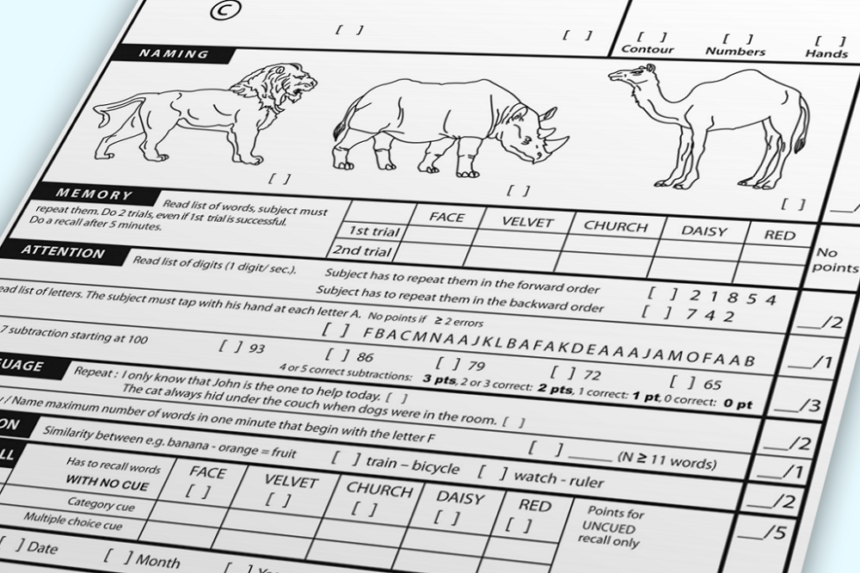 Resuscitation 2017 Koller Comparison of three cognitive exams in cardiac arrest survivors.
What screening do you use?
Clinical observations by nurses
Structured observation of tasks by nurses or OT
Concise screening test using MOCA
Concise screening test using other test
Full neuropsychological test for all OHCA survivors
Anamnesis of the partner
Neuropsychological testing
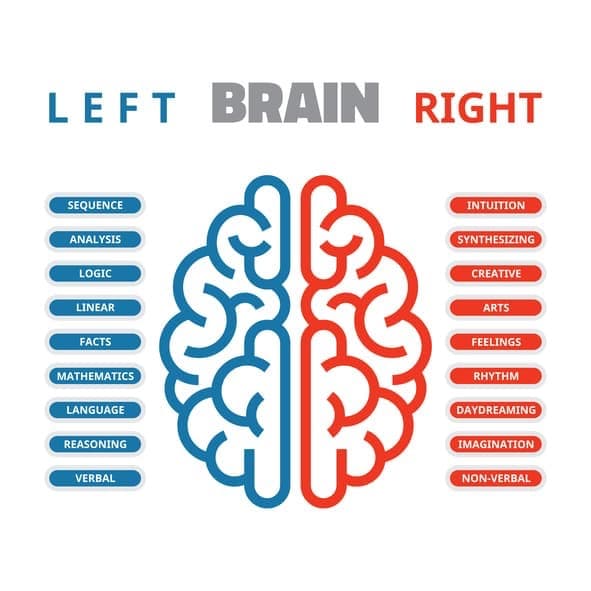 [Speaker Notes: resolutie afbeelding lijkt wat laag....]
Relation cognition and exercise capacity
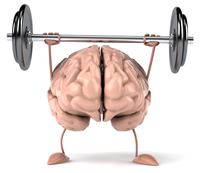 Resuscitation 2017 Boyce Out-of-hospital cardiac arrest survivors with cognitive impairments have lower exercise capacity.
Screening: emotional consequences
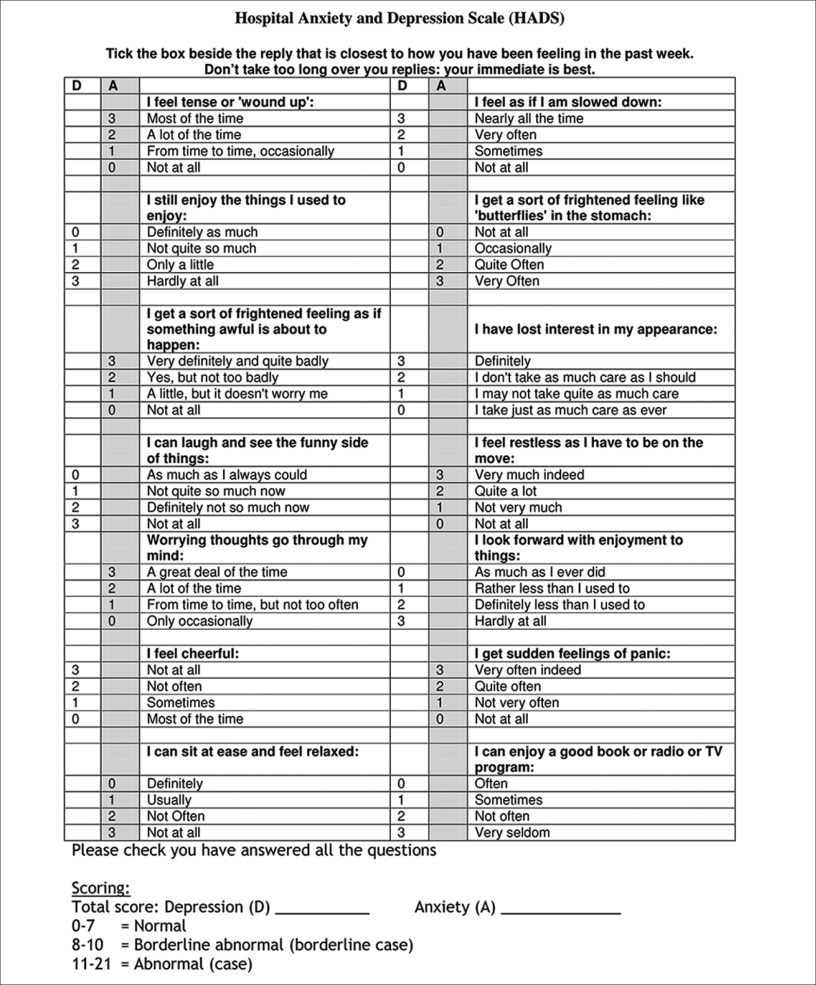 QoL



		Recurrence rate
Monaldi Arch Chest Dis 2018 , Sommaruga Best practice in psychological activities in cardiovascular prevention and rehabilitation: position paper.
the spouse!
INFORMATION


Emotional care / treatment


Resuscitation courses


Patient and Partner Education Programme 4 ALL (PPEP-4-ALL)
Resuscitation 2018 Van’t Wout Hofland et al. Long-term quality of life of caregivers of cardiac arrest survivors and the impact of
witnessing a cardiac event of a close relative.
J Adv Nurs 2018 Cartledge et al. Understanding patients and spouses experiences of patient education following a cardiac event and eliciting
attitudes and preferences towards incorporating cardiopulmonary resuscitation training: a qualitative study.
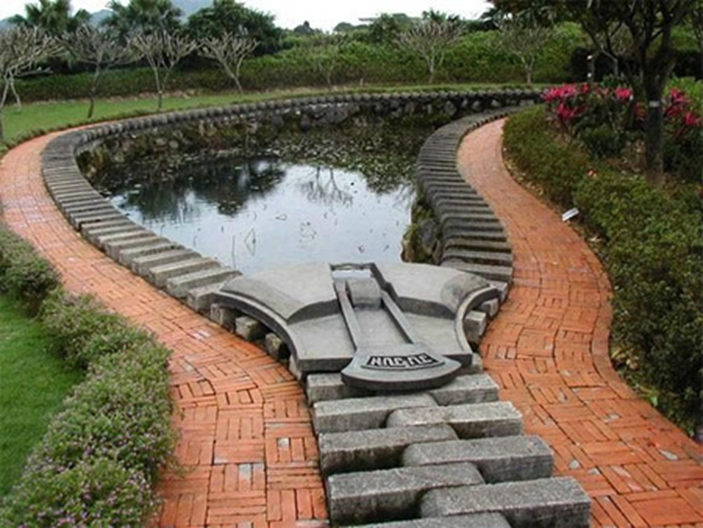 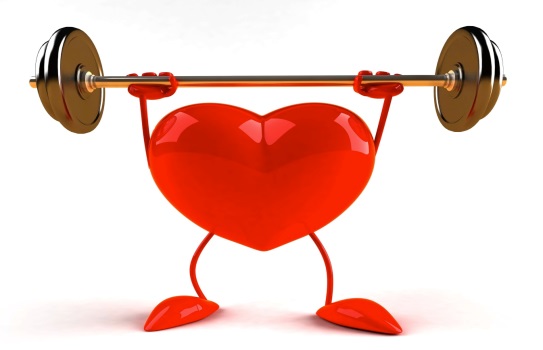 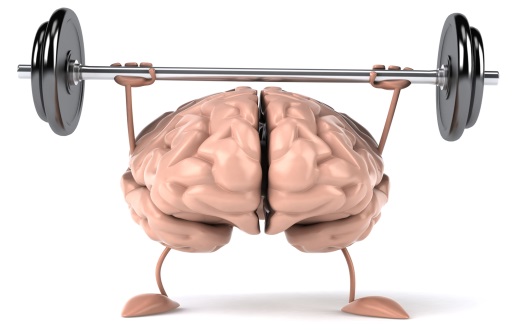 Formal agreements
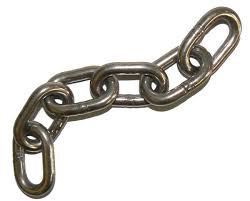 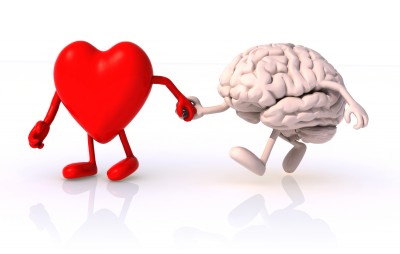 Eur J Cardiovasc Nurs 2017 Haydon A systematic review and meta-synthesis of the qualitative literature exploring the experiences and quality of life of survivors of a cardiac arrest.
Requirements
Agreements on responsibilities

Financial issues

Database
Follow up
Questionnaires

Telephone / visit

UK support group for survivors and their families
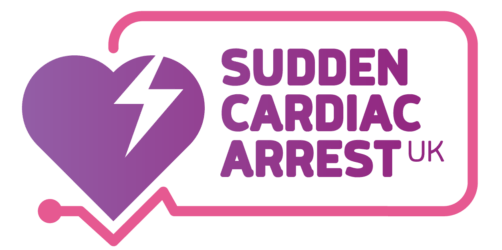 Evaluate and improve
Made possible by
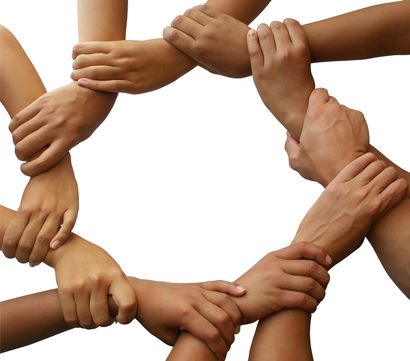 Liesbeth Boyce, PhD student
Jan Bosch en Jan de Nooij, ambulance service
Christian Heringhaus, first aid specialist
Prof Martin Schalij and Henk van Exel, cardiologists
Prof Thea Vliet-Vlieland, epidemiologist,
Leti Van Bodegom, implementation specialist
And many others!
Questions?
Fragen?
Frågor?
?
Preguntas?
Domandare?
Vragen?
To build a follow up system after cardiac arrest
Thomas R. Keeble, MD, cardiologist Essex Cardiothoracic Centre UK
Paulien H. Goossens, MD PhD, rehabilitation specialist The Netherlands
Discussion item 1
The General Data Protection Regulation 

hampers the formation 
of adequate care networks for 

patients after OHCA
Discussion item 2
The guidelines should take up
 cognitive and emotional screenings 
during the hospital phase

The concise 
MOCA and HADS 
seem suited for this purpose
Discussion item 3
Long term follow up 
of CA survivors 
by cardiologists 
makes sense in the light of 
Value Based Health Care.